Ruolo dei giudici nazionali nell'applicazione delle norme UE inmateria di aiuti di Stato, private enforcement e meccanismidi cooperazione con la Commissione europea Ufficio studi e formazione della Giustizia amministrativa – 12-13 giugno 2023
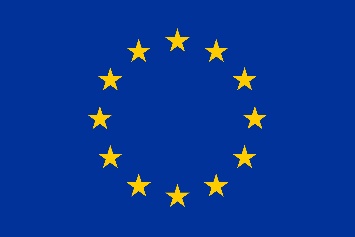 Federico Macchi, Case Handler DG COMP Unità H4 - Applicazione e monitoraggio
Le opinioni espresse sono dell'autore e non rappresentano la posizione della Commissione
Introduzione e principi generali
Applicazione «pubblica» e applicazione «privata»
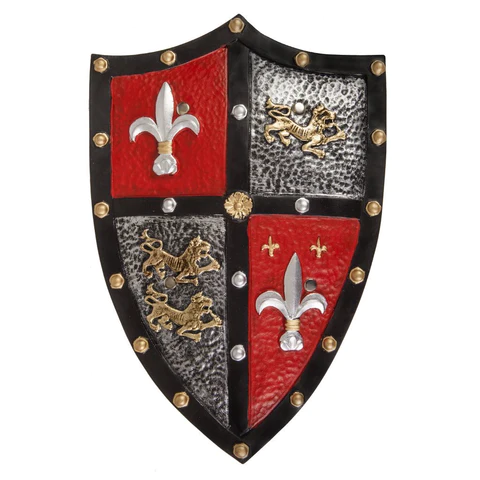 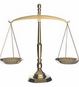 Public Enforcement
Contenzioso relativo all‘esecuzione della decisione della Commissione che ordina il recupero da parte dello Stato membro (emissione di ordini di recupero, procedure esecutive, procedure di insolvenza)
Private Enforcement
Contenzioso volto a tutelare i diritti di terzi lesi da una presunta violazione Articolo 108, paragrafo 3, TFUE: non limitato al recupero, ma può estendersi a provvedimenti urgenti, azioni di risarcimento
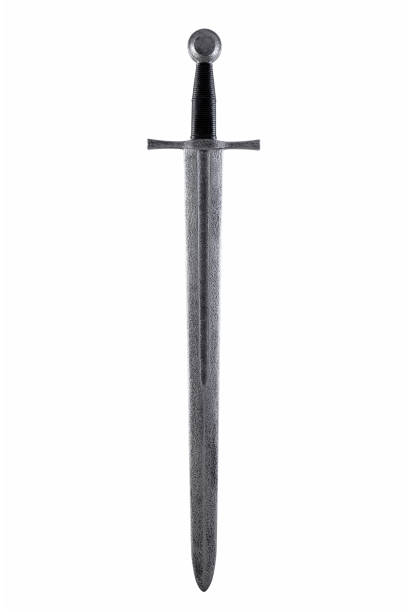 3
Contesto
2009
Comunicazione relativa all'applicazione delle norme in materia di aiuti di Stato da parte dei giudici nazionali
12 anni di sviluppi giurisprudenziali
Modernizzazione degli aiuti di Stato
Estensione applicazione del regolamento generale di esenzione per categoria (‘GBER'): oltre il 90 % degli aiuti di Stato esentato dalla notifica
Ruolo dei giudici nazionali : individuare potenziali violazioni delle condizioni di esenzione
2012
Nuovo regolamento di procedura n. 2015/1589
L'articolo 29 ha codificato gli strumenti di cooperazione tra i giudici nazionali e la Commissione a partire dalla comunicazione del 2009, introducendo l'intervento della Commissione come amicus curiae
2015
2021
Nuova comunicazione sull'applicazione delle norme in materia di aiuti di Stato da parte dei giudici nazionali
2019
Studio sull'applicazione delle norme in materia di aiuti di Stato da parte dei giudici nazionali
Su 750 cause solo poche domande accolte
Strumenti di cooperazione sottoutilizzati
4
Il sistema di controllo degli aiuti di Stato
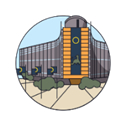 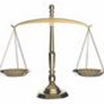 5
Principi generali
Leale cooperazione (articolo 4(3) TUE)
Autonomia procedurale, equivalenza ed efficacia delle norme procedurali nazionali
6
Cooperazione tra la Commissione europea e i giudici nazionali
7
Strumenti di cooperazione – norme rilevanti
Articolo 4, paragrafo 3, del trattato sull'Unione europea

Articolo 29 del Regolamento di Procedura (UE) n. 2015/1589

Comunicazione sulla cooperazione con i giudici nazionali (GU C 305 del 30.7.2021, pag. 1–28)
[Speaker Notes: Articolo 4, paragrafo 3, TUE
“ In base al principio di leale cooperazione , l'Unione e gli Stati membri, nel pieno rispetto reciproco, si aiutano reciprocamente nell'assolvimento dei compiti derivanti dai Trattati.
Gli Stati membri adottano ogni misura adeguata, generale o particolare, per garantire l'adempimento degli obblighi derivanti dai trattati o risultanti dagli atti delle istituzioni dell'Unione.
Gli Stati membri facilitano l'adempimento dei compiti dell'Unione e si astengono da qualsiasi misura che possa pregiudicare il raggiungimento degli obiettivi dell'Unione”.
Articolo 29 Regolamento di procedura 
“ 1. Per l'applicazione dell'articolo 107, paragrafo 1, e dell'articolo 108 TFUE, i giudici degli Stati membri possono chiedere alla Commissione di trasmettere loro le informazioni in suo possesso o il suo parere su questioni relative all'applicazione delle norme sugli aiuti di Stato.
2. Qualora l'applicazione coerente dell'articolo 107, paragrafo 1, o dell'articolo 108 TFUE lo richieda, la Commissione, di propria iniziativa, può presentare osservazioni scritte ai giudici degli Stati membri competenti per l'applicazione delle norme sugli aiuti di Stato. Essa può, previa autorizzazione del giudice in questione, formulare osservazioni anche orali.
La Commissione informa lo Stato membro interessato della sua intenzione di presentare osservazioni prima di farlo formalmente.
Al fine esclusivo di preparare le proprie osservazioni, la Commissione può chiedere al giudice competente dello Stato membro di trasmettere gli atti a disposizione del giudice, necessari per la valutazione della questione da parte della Commissione. "]
Cooperazione con la Commissione – overview
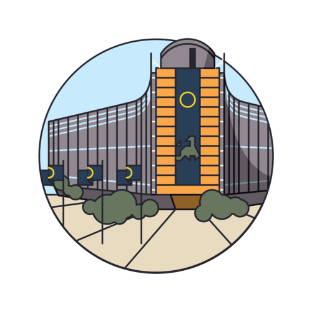 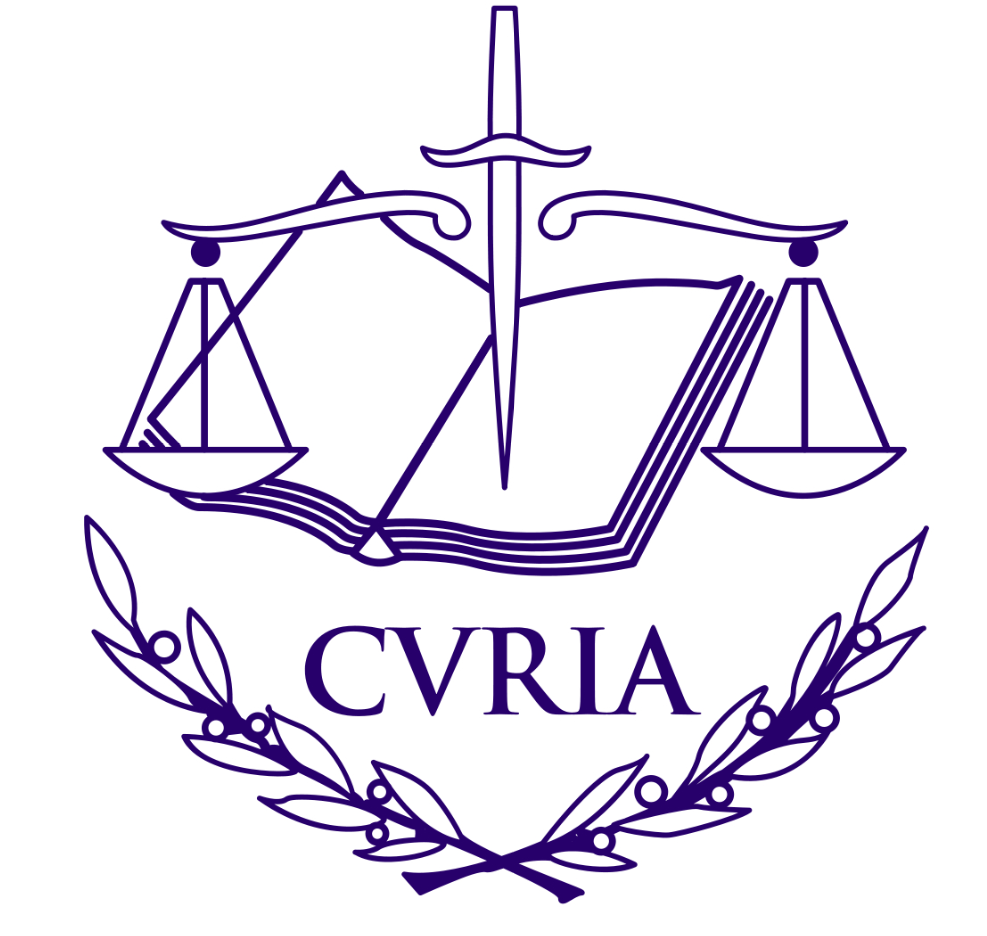 Interventi
Amicus curiae
(Art. 29 RP)
Pareri
(Art. 29 RP)
Informazioni
(Art. 29 RP)
Cooperazione reciproca
Domanda di pronuncia pregiudiziale relativa all'interpretazione o alla validità del diritto dell'Unione
(Art. 267 TFUE)
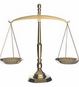 Sportello unico: 
COMP-AMICUS-STATE-AID@ec.europa.eu
9
Richiesta di informazioni
Richiesta di informazioni (sull'esistenza di un procedimento o indagine in materia di aiuti di Stato; se uno Stato membro abbia debitamente notificato una misura di aiuto; se la Commissione abbia già adottato una decisione...) o documenti (copie di decisioni, dati fattuali, statistiche, studi di mercato, analisi economiche)

Include: informazioni protette dal segreto professionale, a condizione che il giudice nazionale ne garantisca la protezione

Di solito trasmesse entro 1 mese dalla data della richiesta
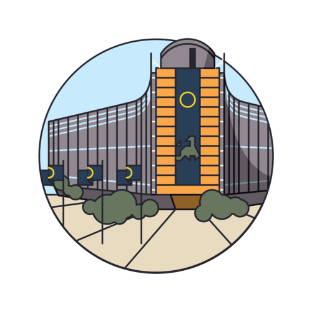 Informazioni
(Art. 29 RP)
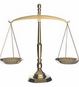 10
Richiesta di pareri
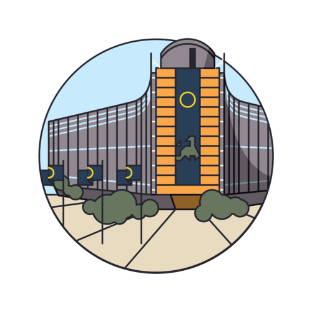 Pareri
(Art. 29 RP)
Quando la giurisprudenza, le comunicazioni e le linee guida della Commissione non forniscono una guida sufficiente
Su: quantificazione e calcolo dell' importo dell'aiuto e degli interessi di recupero; applicazione delle condizioni del regolamento generale di esenzione per categoria; applicazione del regime a misure individuali; circostanze eccezionali che impediscono il recupero...

Di solito trasmessi entro 4 mesi dalla data della richiesta

Non vincolante per i giudici nazionali
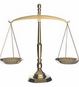 11
Interventi amicus curiae
Osservazioni scritte o, salvo autorizzazione, orali ai giudici nazionali che applicano le norme in materia di aiuti di Stato

Di propria iniziativa ma giudici o parti possono richiederlo

La decisione di intervenire come amicus curiae è una prerogativa esclusiva della Commissione, a seconda della rilevanza del caso, del contributo all' efficacia dell'applicazione delle norme in materia di aiuti di Stato, dell’esistenza di una nuova questione di merito

Non vincolante per i giudici nazionali
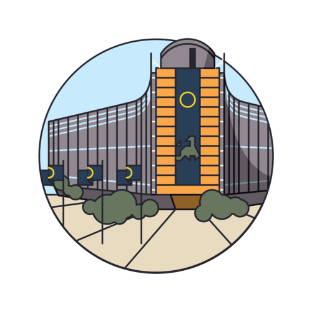 Interventi
Amicus curiae
(Art. 29 RP)
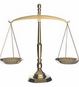 12
Assistenza dei giudici alla Commisione
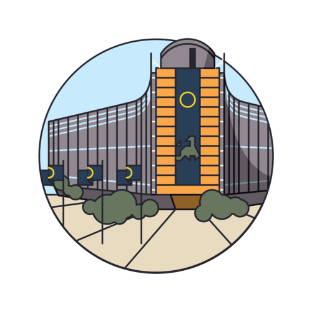 Cooperazione reciproca
Assistenza dei giudici nazionali alla Commissione europea

Comunicazione da parte dei giudici nazionali di una copia di qualsiasi sentenza scritta emessa a seguito dell‘emissione da parte della Commissione di informazioni, pareri o osservazioni amicus curiae 

Gli Stati membri possono istituire punti di coordinamento per i giudici nazionali che si occupano di questioni relative agli aiuti di Stato, per un'applicazione più efficace e coerente delle norme in materia di aiuti di Stato
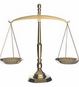 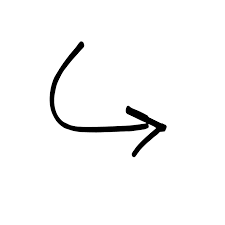 13
Utilizzo degli strumenti di cooperazione in pratica
14
Richieste dei tribunali nazionali
Interventi Amicus curiae
[Speaker Notes: al caso Micula .]
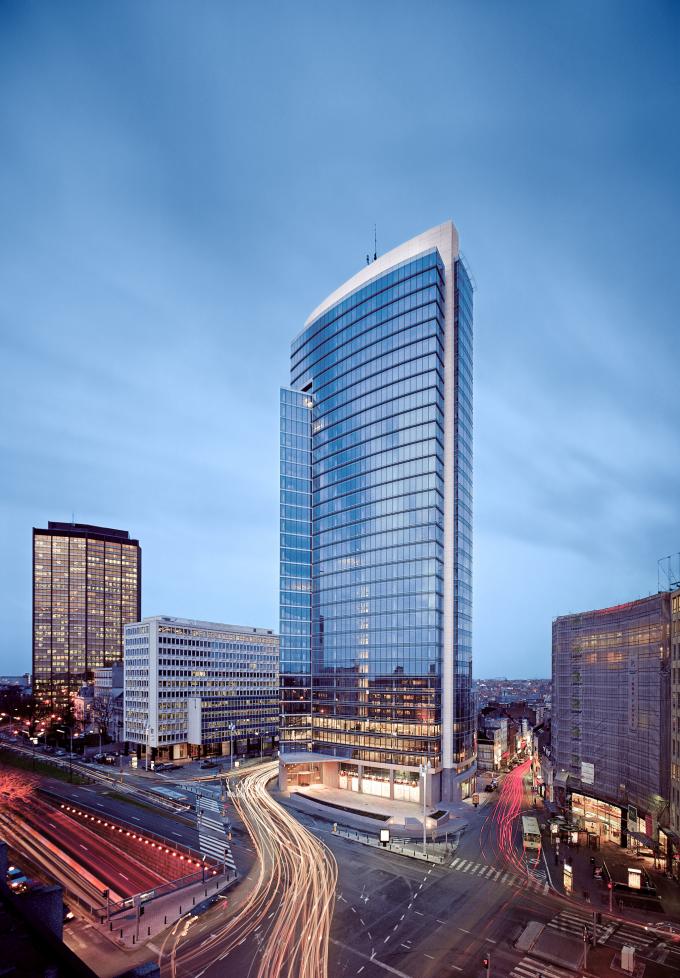 Grazie mille!
comp‑recovery‑state‑aid@ec.europa.eu
comp-amicus-state-aid@ec.europa.eu
© Unione Europea 2022
Salvo diversa indicazione, il riutilizzo di questa presentazione è autorizzato ai sensi della licenza CC BY 4.0 . Per qualsiasi uso o riproduzione di elementi che non sono di proprietà dell'UE, potrebbe essere necessario richiedere l'autorizzazione direttamente ai rispettivi titolari dei diritti.